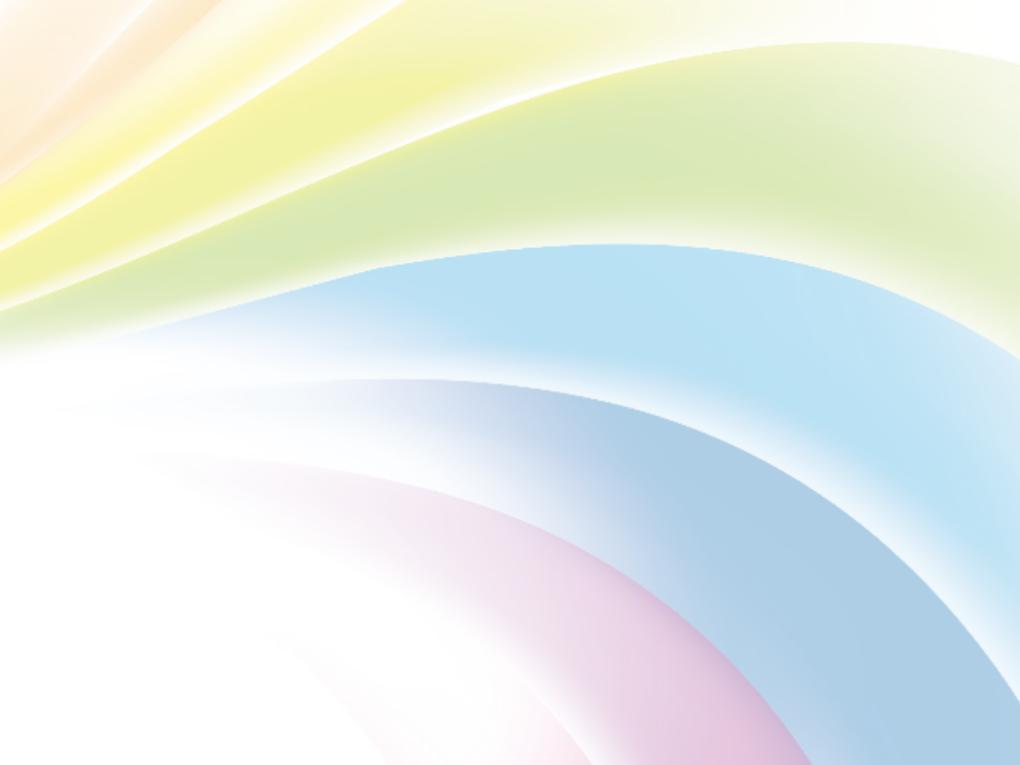 An Introduction to Autism
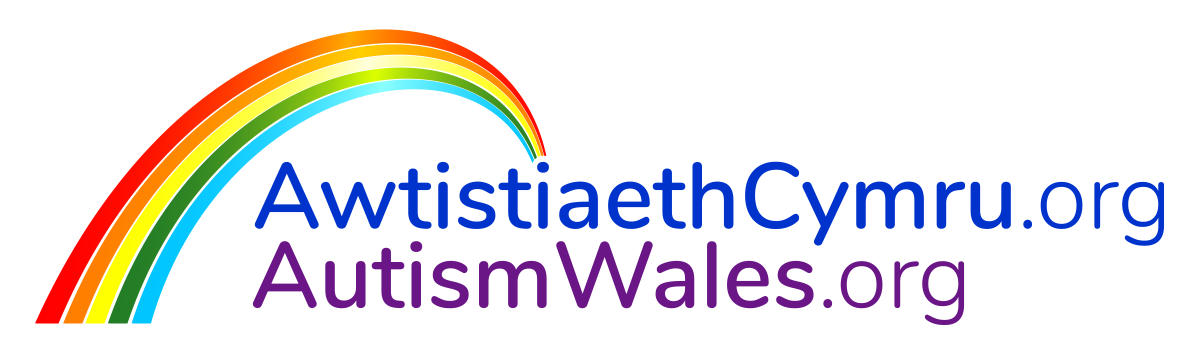 What Is Autism?
Autism is a ‘hidden disability’, meaning it is not easy to recognise when someone has the condition. When you see the following pattern (on a wristband, card or mobile device) it means someone has autism and wants you to know so that you can support them:



Autistic people often have difficulty in accessing community activities, leisure facilities and other services. Everyone having a better understanding of autism has the power to change lives.  The following information is provided to help you to gain a better understanding of autism and suggests ways in which you can support autistic people.

For more information on the ‘Can You See Me?’ scheme, please visit:
AutismWales.org/en/i-am-autistic/resources-for-you/can-you-see-me/
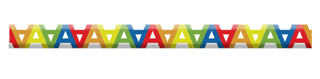 What Is Autism?
Autism is also known by other names, including:
Autism Spectrum Disorder (ASD)
Asperger’s Syndrome
Autistic Spectrum Condition (ASC)
Pervasive Developmental Disorder
What Is Autism?
Autism is a lifelong condition and affects people from all backgrounds.
Currently more males than females are diagnosed with autism.
It is estimated that 1 in every 100 people in the UK have an Autism Spectrum Disorder (ASD).
Many people are unaware that they are autistic.
This is especially true for adults.
What Is Autism?
Autistic people have differences in the following areas:
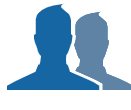 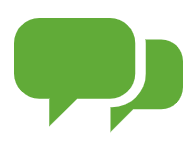 Social Imagination and Flexibility of Thought
Social Communication & Social Interaction
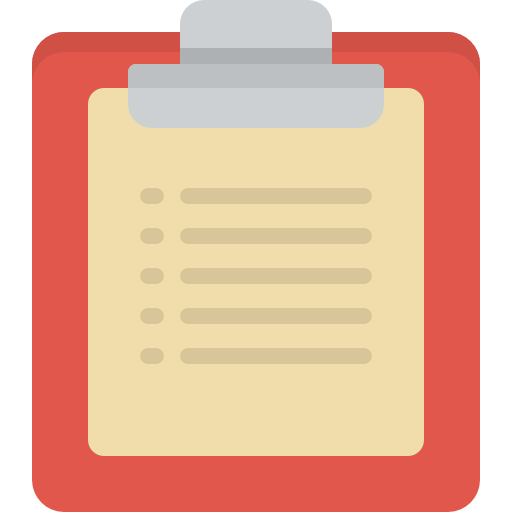 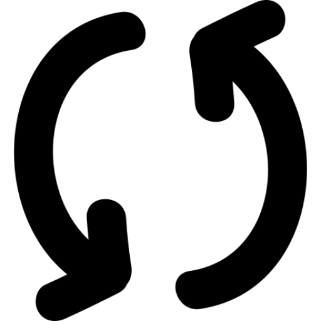 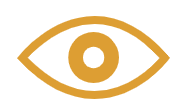 Unusual sensory responses
Restricted, repetitive interests or activities
Restricted, repetitive patterns of behaviour
Social Communication & Social Interaction
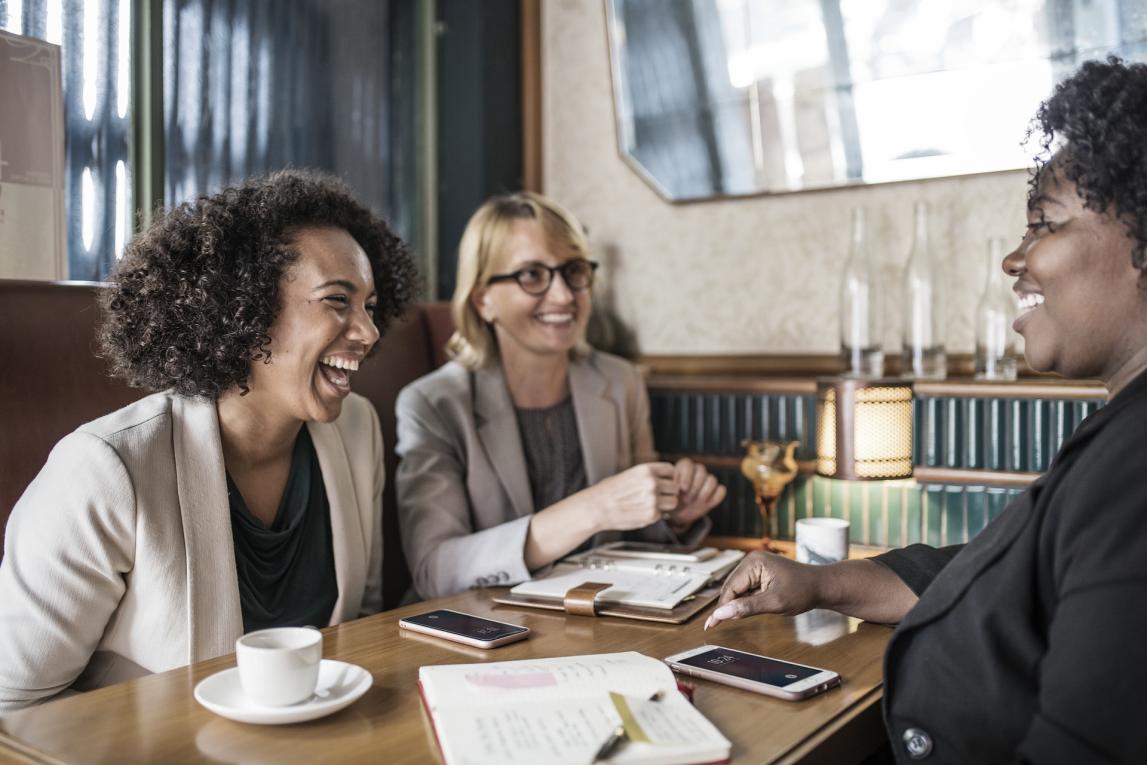 Social Communication & Social Interaction
Autistic people experience social communication differences.The way this affects a person can vary, and can include difference in the use and understanding of:
speech
language
gestures
tone of voice
eye contact
Social Communication & Social Interaction
How this impacts on day to day life:
People often use body language and sarcasm to convey something. 

Autistic people often find these difficult to understand.
Autistic people may be perceived as rude because they avoid eye contact.
Their tone of voice may not always reflect the way an autistic person is feeling.
An autistic person may not be able to use gestures or interpret other people’s gestures.
Autistic people may interpret language literally and so may misunderstand idioms (“pull your socks up”) and metaphors (“my head was spinning”).
Social Communication & Social Interaction
Autistic people experience social interaction differences.The way this affects a person can vary, and can include difference in the use and understanding of:
engaging in conversation
building and sustaining relationships
understanding humour
giving and receiving compliments
showing concern for others
Social Communication & Social Interaction
How this impacts on day to day life:
Autistic children may find it difficult to instigate or join in play with other children.
Autistic children may find it difficult to take turns and share. 
This can cause problems with friendships.
Developing and maintaining friendships and relationships can be difficult for everyone. 
Autistic adults have told us that they find this particularly difficult. 
This does not mean that they do not want relationships and friends.
Autistic people may not engage in conversation in the same way, and enjoy discussing factual issues rather than small talk. 
You may have to be specific when you want to bring the conversation to end.
Autistic people may have difficulty in understanding the rules of social relationships. 
This may cause many issues including them offering truthful opinion rather than a tactful one.
Social Imagination and Flexibility of Thought
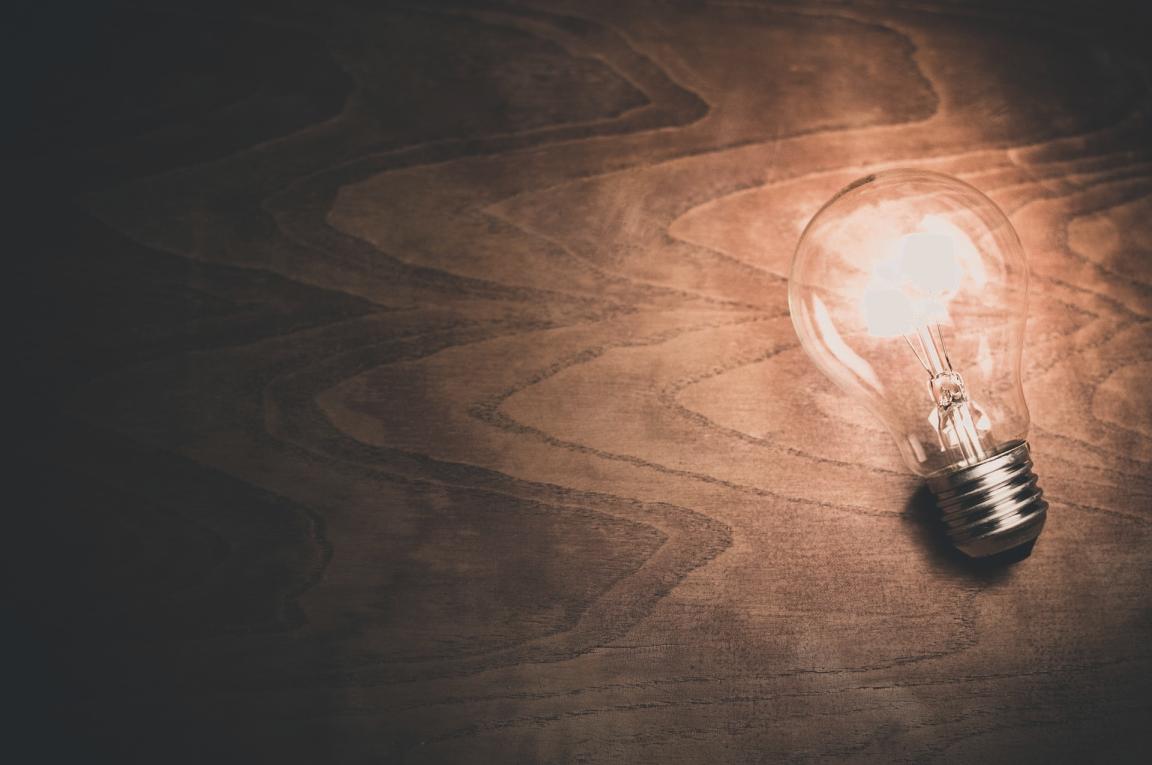 Social Imagination and Flexibility of Thought
Impairments in social imagination
Autistic people experience social imagination differences.The way this affects a person can vary, and can include difference in the use and understanding of:
predicting reactions and events
problem solving
relating to others
coping with changes
planning
Social Imagination and Flexibility of Thought
How this impacts on day to day life:
When problem solving, we rely on our social imagination to predict possible outcomes. 
This is difficult for an autistic person.
Playing team games often relies on social imagination to predict how other people will interact in the game. 
This can be difficult for autistic people.
Autistic people may find it difficult to predict how others may be feeling or how they will react due to problems with social imagination.
Some autistic people have difficulties with creative imagination. 
Others have good creative imagination, and only the social imagination is affected.
Planning can be difficult without good social imagination, autistic people often use calendars or planners to help them with this.
Coping with changes can be difficult without good social imagination.
Autistic people usually prefer routines to unpredictability.
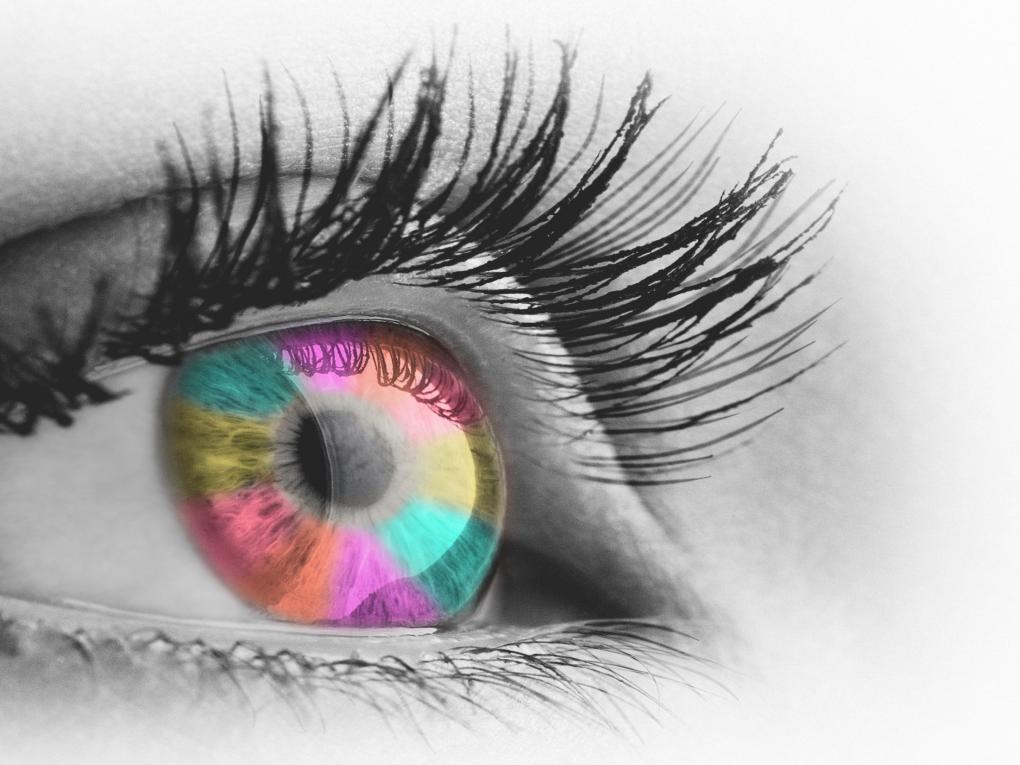 Unusual Sensory Responses
tactile
Unusual Sensory Responses
(touch)
vestibular
(movement)
Many autistic people can have sensory issues.  The person’s perception of the senses can be heightened or decreased. All the senses can be affected.
proprioceptive
(body position)
visual
(looking)
auditory
(hearing)
olfactory
(smell)
gustatory
(taste)
Unusual Sensory Responses
How this impacts on day to day life, both positively and negatively:
Sensory joy from certain colours
Decreased feelings of pain
Sensory joy from the feel of certain materials – “stimming”
Difficulties around noisy traffic
Dislike of certain colours
Sensitivity to lighting in shops
Inability to tolerate certain smells
Distress/anxiety in busy environments
Sensitivity to touch
What Is Autism?
How you can help:
Being aware of Autism and the differences experienced by autistic people is key.
Ask the autistic person, carers or seek advice from others.
Be understanding, people with autism have a lot to offer but may need support.
Consider how you can adapt the environment to decrease sensory issues (decrease noise, dim lighting, find a quiet space etc.)
Adapt your communication style.
Adapt Your Communication
Communication - adapting your communication can help an autistic person:
Allow time for the person to process information
Avoid relying on gesture, facial expression or tone of voice
Speak slowly and clearly
Don’t use idioms or metaphors
Keep instructions short
Further Information
For further information on autism, please watch the ‘What Is Autism?’ film by visiting and complete the questionnaire and to get your personalised Autism Awareness certificate, please visit:

AutismWales.org/en/parents-carers/what-is-autism/
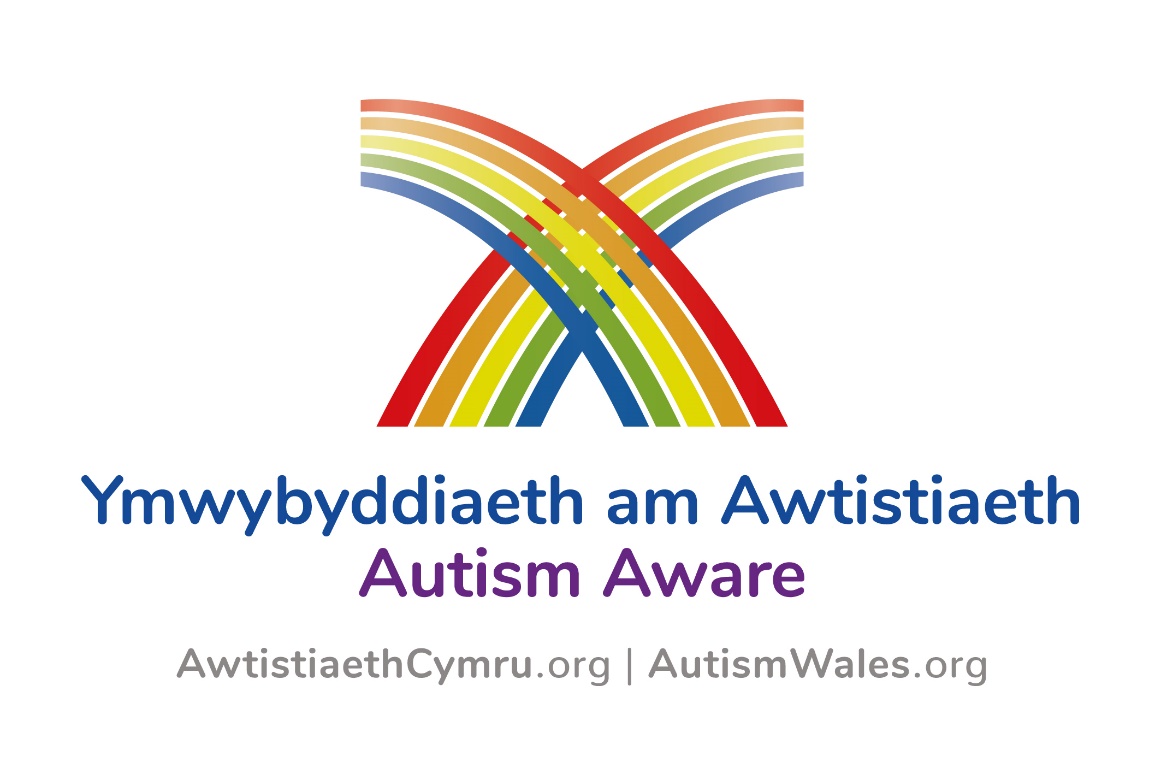 You can also apply to become an Autism Aware organisation. For more information, please visit:

AutismWales.org/en/education/autism-aware-certification/autism-aware-organisations/
Further Information
For information on the SIGNS of autism, please visit:
AutismWales.org/en/community-services/i-work-with-children-in-health-social-care/the-birthday-party/ and AutismWales.org/en/community-services/i-work-with-young-people-adults-in-health-social-care/clinicians-toolkit-adults/
Further information and links to other resources can be found at:
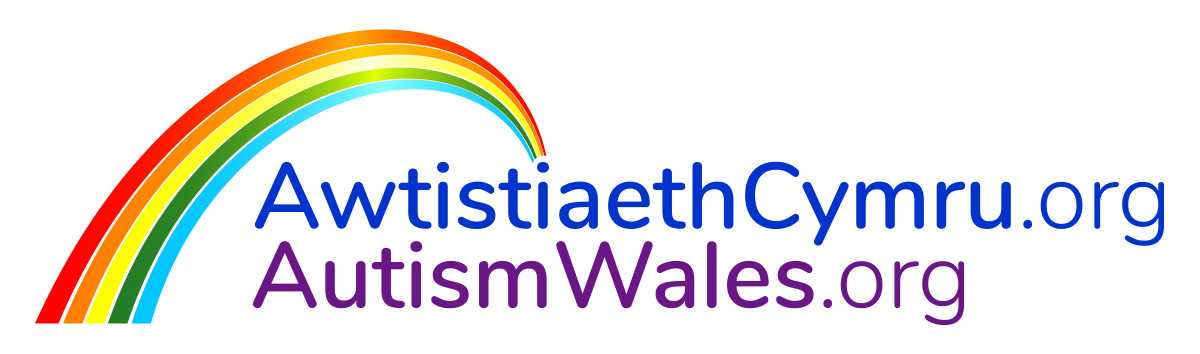 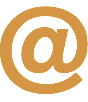 or email enquiries to AutismWales@WLGA.gov.uk
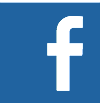 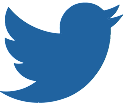 AutismWales
@AutismWales